Wpływ książek i czytelnictwa na rozwój dziecka
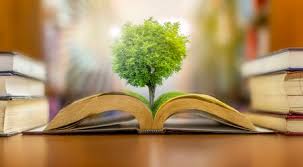 Wprowadzenie
Czytanie książek to najpiękniejsza zabawa, jaką sobie ludzkość wymyśliła.
                                                               Wisława Szymborska
Czytelnictwo jest kluczowe dla rozwoju intelektualnego, emocjonalnego i społecznego młodych ludzi. W Polsce książki mogą przeciwdziałać dominacji mediów cyfrowych, oferując trwałe wartości, które trudno zastąpić innymi.
Rozwój kompetencji językowych
Wzbogacenie słownictwa.
Poprawa składni i formułowania myśli.
Lepsze wyniki w nauce dzięki umiejętności    rozumienia tekstów.
Rozwinięcie zdolności komunikacyjnych.
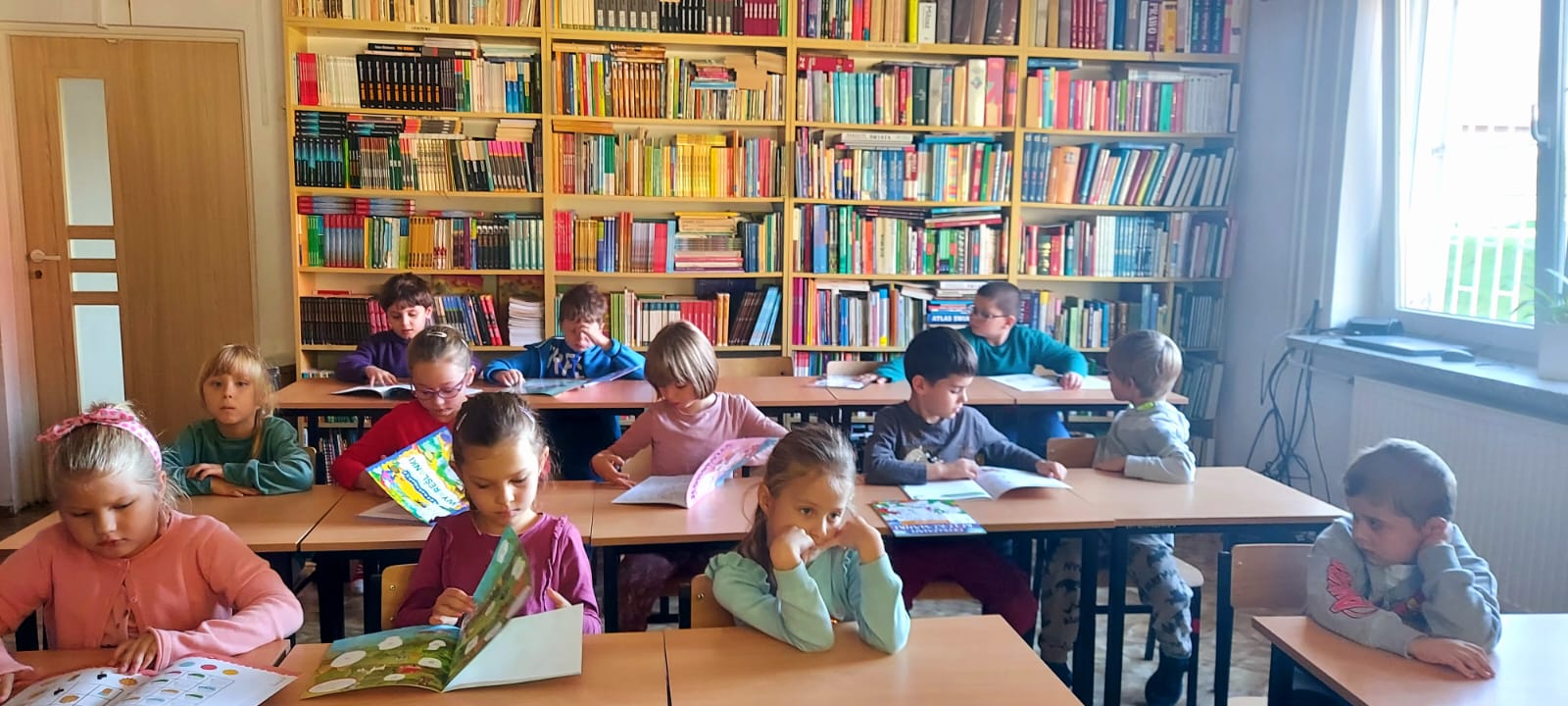 Wyobraźnia i kreatywność
Książki pobudzają umysł do tworzenia nowych obrazów i własnych interpretacji.
Rozwój myślenia abstrakcyjnego.
Wspieranie zdolności twórczych.
Przygotowanie do innowacyjnych wyzwań.
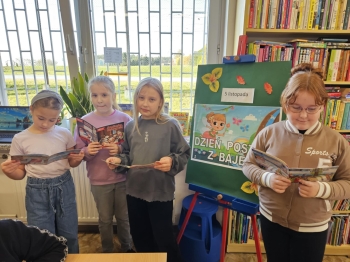 Wyobraźnia i kreatywność
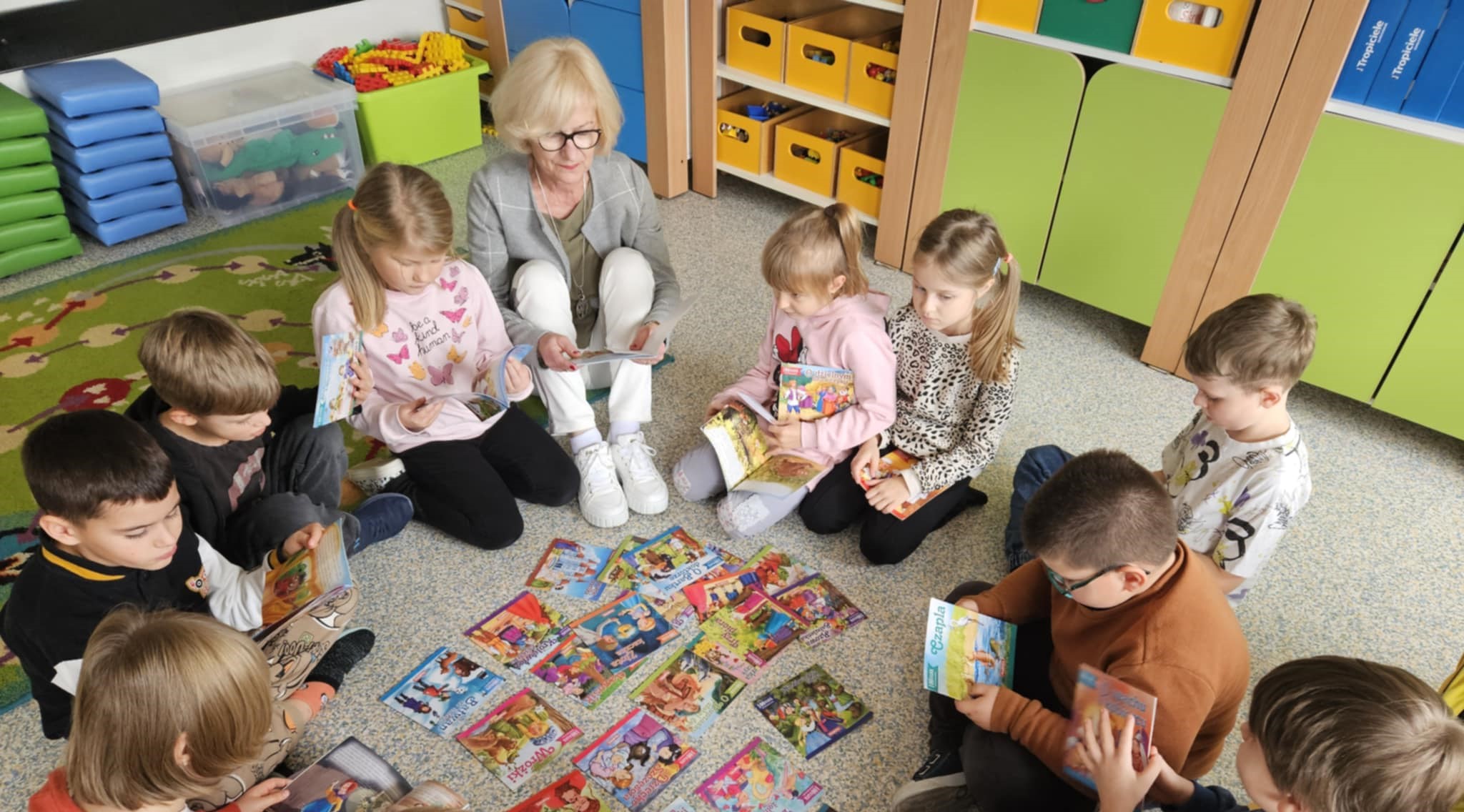 Rozwój emocjonalny
Poznanie emocji i motywacji bohaterów literackich.
Kształtowanie empatii i umiejętności społecznych.
Radzenie sobie z trudnymi emocjami.
Rozwiązywanie konfliktów.
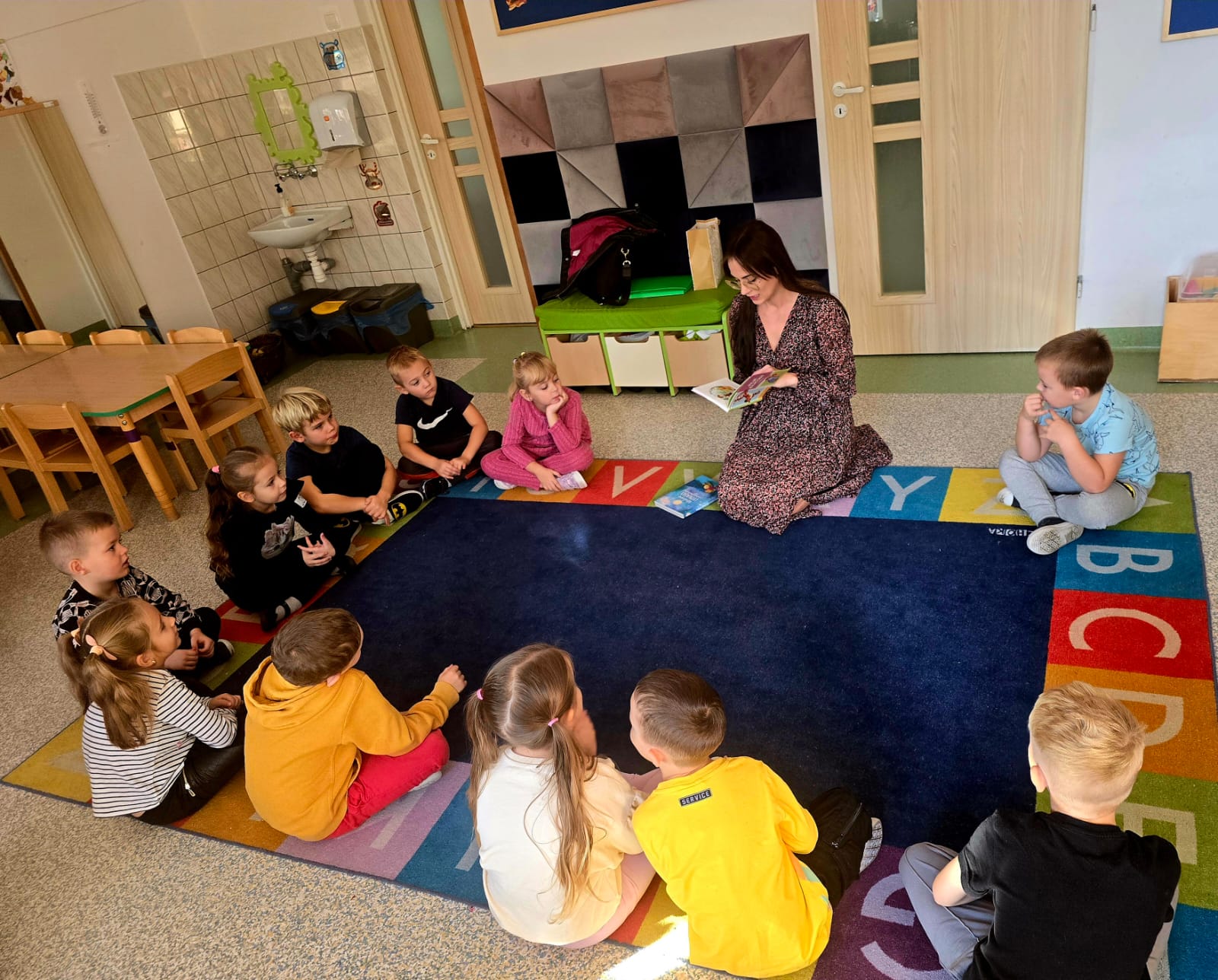 Wartości społeczne i kulturowe
Budowanie tożsamości młodego czytelnika.
Zrozumienie przeszłości i historii.
Wzmacnianie więzi społecznych poprzez wspólne czytanie.
Kształtowanie postaw obywatelskich.
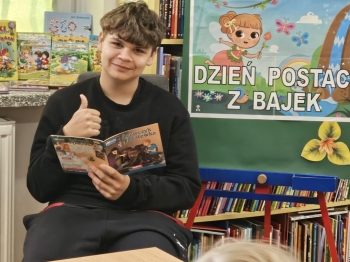 Problem spadku czytelnictwa
Dominacja mediów cyfrowych jako konkurencja dla książek.
Brak zainteresowania czytaniem wśród młodzieży.
Potrzeba promowania literatury przez szkoły    i rodziny.
Działania promujące czytelnictwo
Udział Szkoły w Narodowym Programie Rozwoju Czytelnictwa.
Udział w Narodowym Czytaniu.
Organizacja konkursów literackich /np. ,, Znam powiedzenia i przysłowia’’ itd./.
 Projekty edukacyjne /,,Polubić czytanie’’, ,,Kocham książki’’, ,,Mój bohater z książki dla dzieci’’ itd./.
 Spotkania czytelnicze /np. Wieczornica/.
Plebiscyty oraz akcje /np. ,,Lista książkowych przebojów’’, ,,Zabierz książkę na ferie’’ itd.../.
Wspólne czytanie w domach i w szkole.
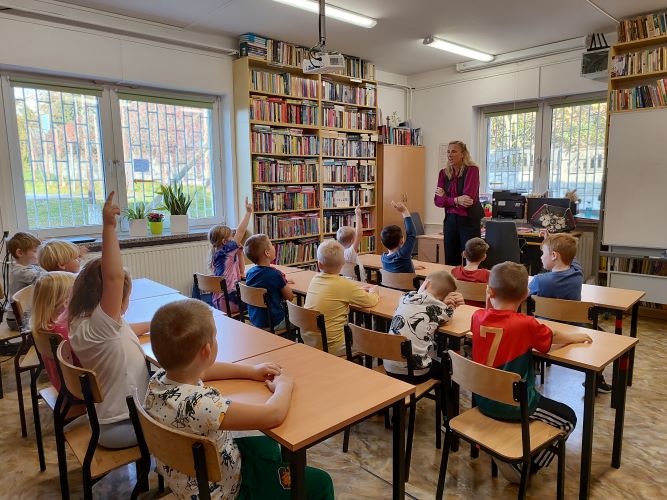 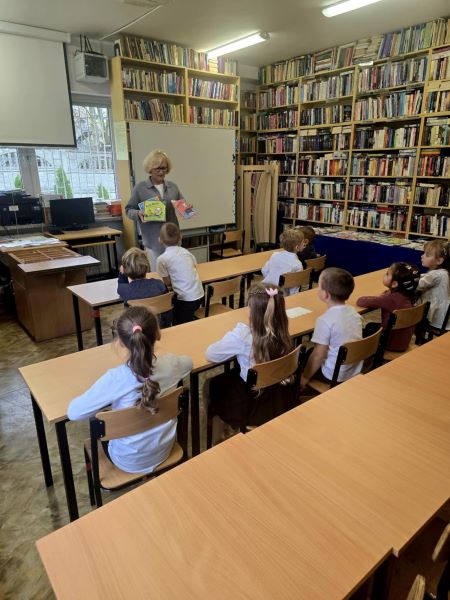 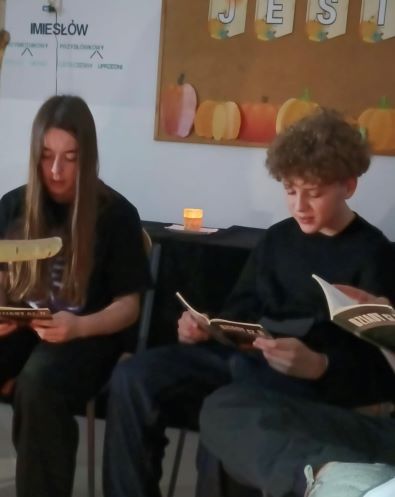 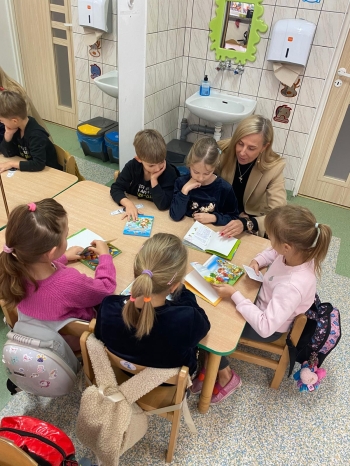 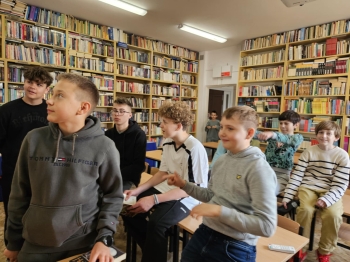 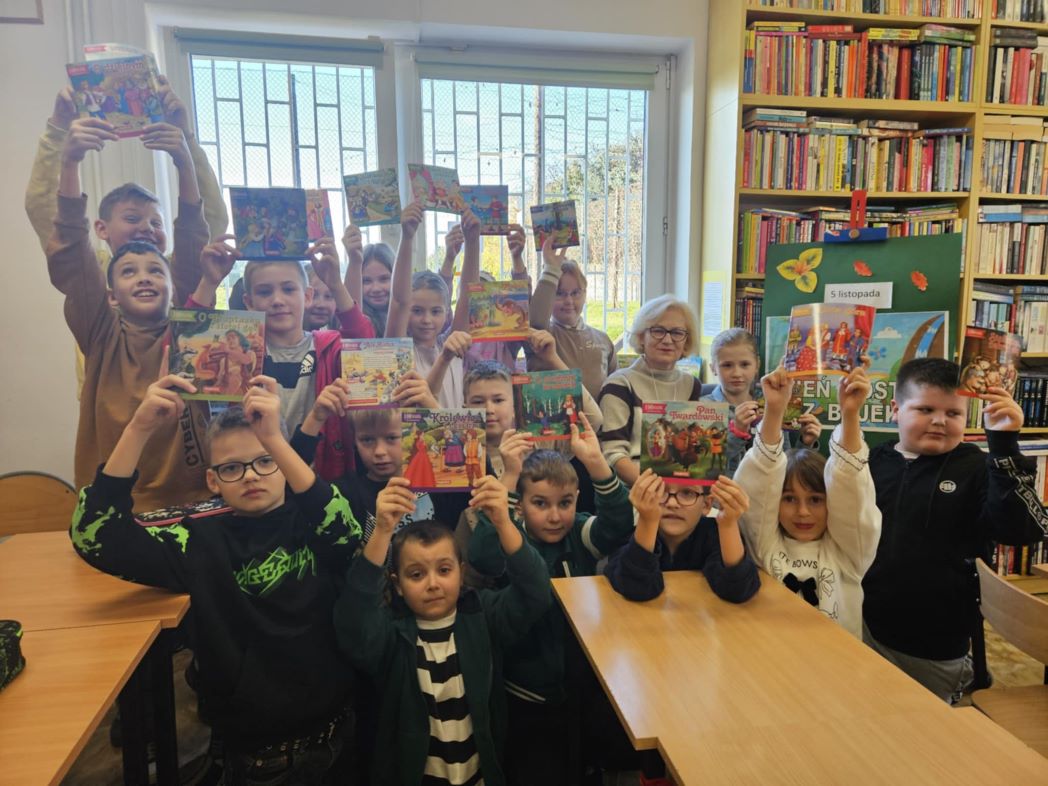 Korzyści płynące z czytania
Lepsze przygotowanie młodych ludzi do życia        w społeczeństwie.
Rozwinięcie inteligencji emocjonalnej                            i społecznej.
Wzbogacenie kultury i tradycji narodowej.
Promowanie postawy otwartości                                     i kreatywności.
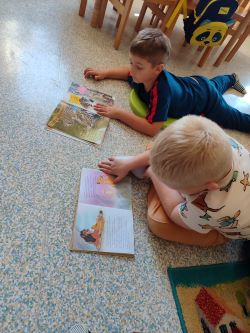 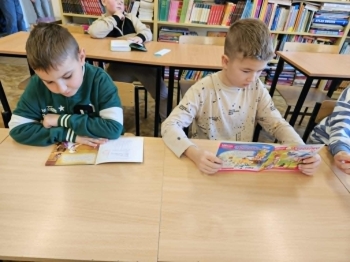 Działania promujące czytelnictwo
WSPÓŁPRACA

Gminna Biblioteka Publiczna w Krzymowie
WTZ w Paprotni
OSP w Paprotni 
KGW w Paprotni
Lokalne zakłady pracy
Podsumowanie
Książki i czytelnictwo ma kluczowe znaczenie dla rozwoju młodych ludzi.
Promowanie książek w dobie cyfrowej to inwestycja w przyszłość społeczeństwa, która przynosi korzyści w wielu wymiarach życia.
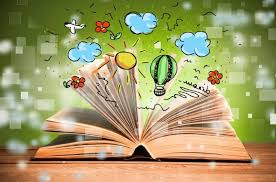 Podsumowanie
Czytanie jest umiejętnością niezbędną we współczesnym świecie.
Odgrywa znaczącą rolę we wszystkich fazach rozwoju człowieka.
Osoby, które opanują tę umiejętność lepiej radzą sobie w życiu.
	RODZICU, CZYTAJ SWOJEMU DZIECKU                      20 MINUT DZIENNIE !
Dziękujemy Państwu za uwagę
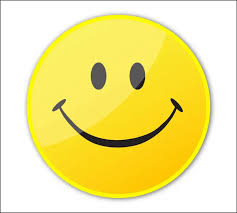 ,,Czytanie  rozwija rozum młodzieży, odmładza charakter starca, uszlachetnia w chwilach pomyślności, daje pomoc i pocieszenie                   w przeciwnościach.” 
                                                                                                                           Cyceron

„Książka i możność czytania - to jeden                       z największych cudów ludzkiej cywilizacji.’’
                                                                   Maria Dąbrowska
BIBLIOGRAFIA
Prezentacja została opracowana w oparciu o następujące  materiały:
Biała A. ,, Kształtowanie postaw czytelniczych u dzieci’’, źródło: www.publikacje.edu.pl 
Dlaczego warto czytać? Biblioteka w Szkole, online:
https://biblioteka.pl/artykul/Dlaczego-warto-czytac/9655, dostęp 30.05.2022.
Wpływ czytania na rozwój dzieci i młodzieży. Biblioteka w Szkole, online: https://biblioteka.pl/artykul/Wplyw-czytania-na-rozwoj-dzieci-i-mlodziezy/9623, dostęp 30.05.2022.
Wpływ czytelnictwa na rozwój dzieci i młodzieży, online:
     https://slideplayer.pl/slide/13679239/, dostęp 30.05.2022.


Przygotowanie: Marzanna Kościelska Ewa Juszkiewicz